QC mapping
Ronald Lui
Department of Mathematics
The Chinese University of Hong Kong
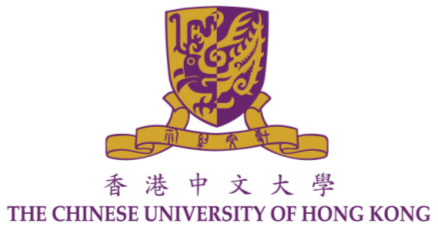 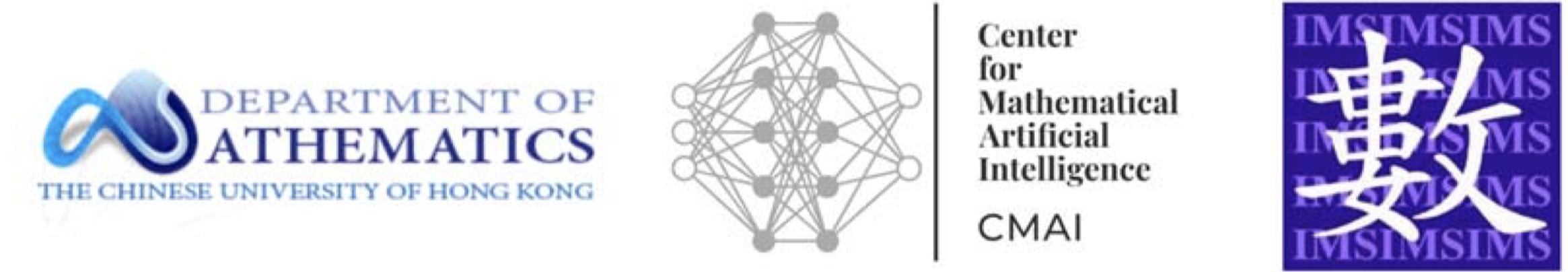 Beltrami Holomorphic Flow
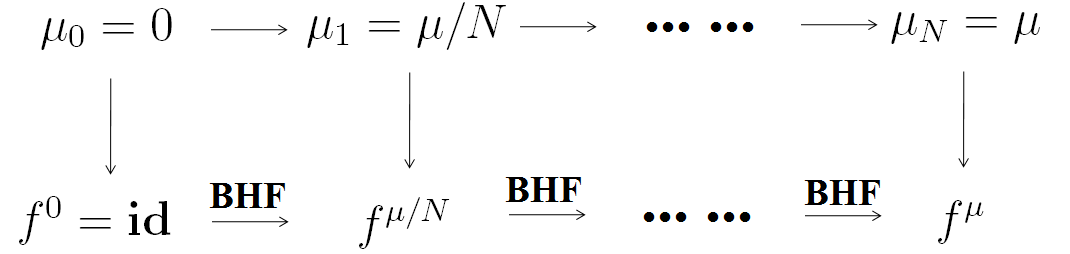 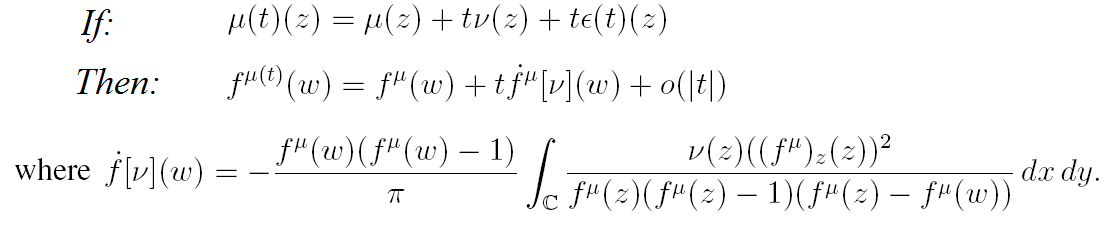 Beltrami Holomorphic Flow
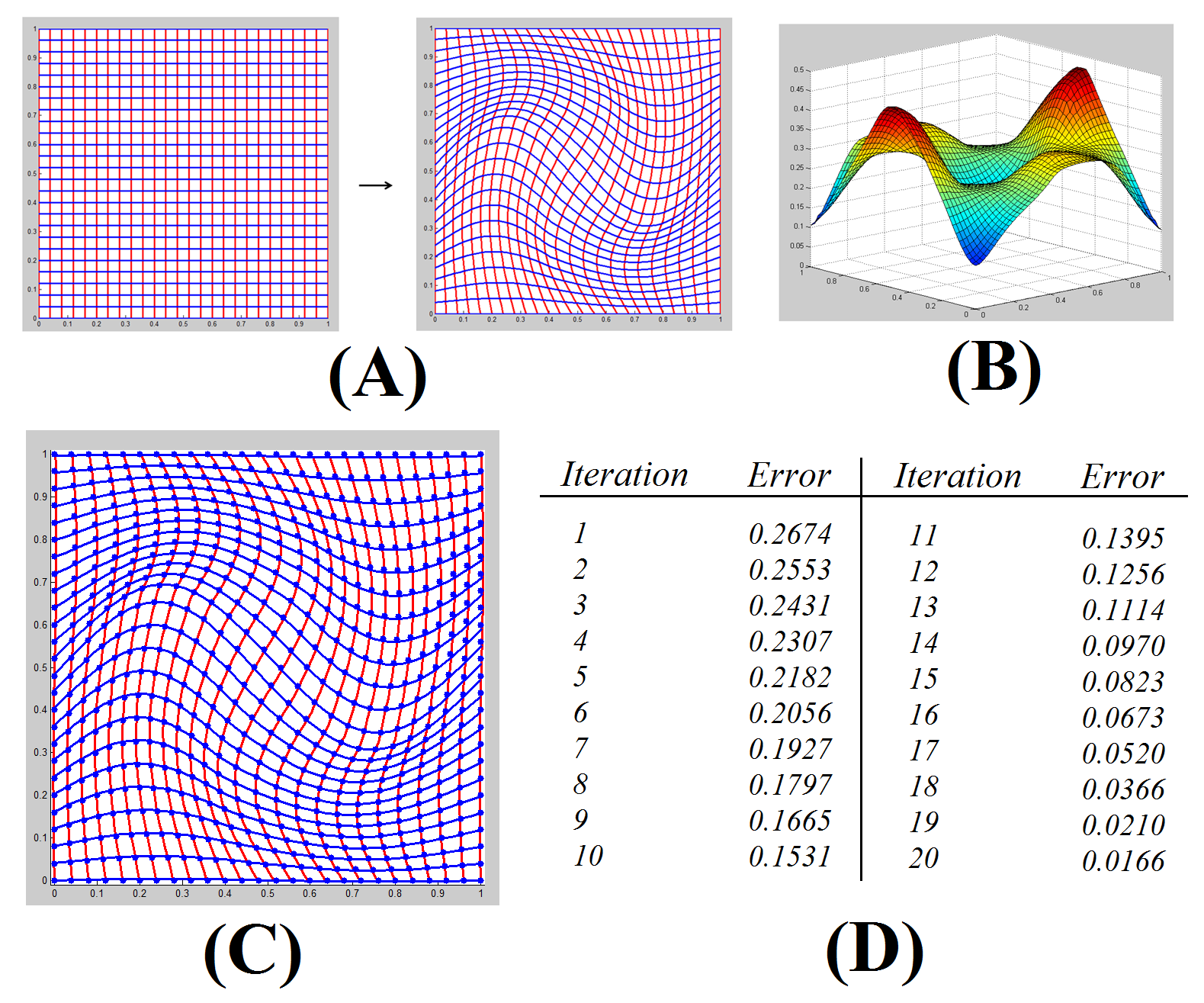 Linear Beltrami Solver
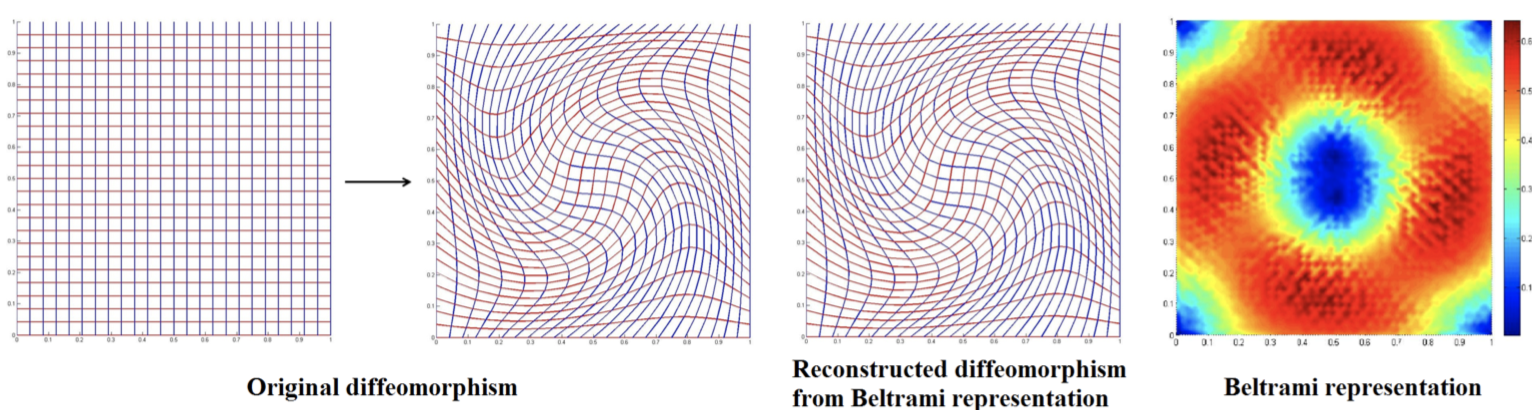 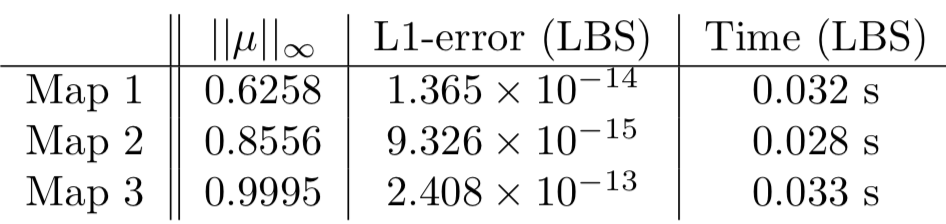 Fast Spherical Conformal Parameterization
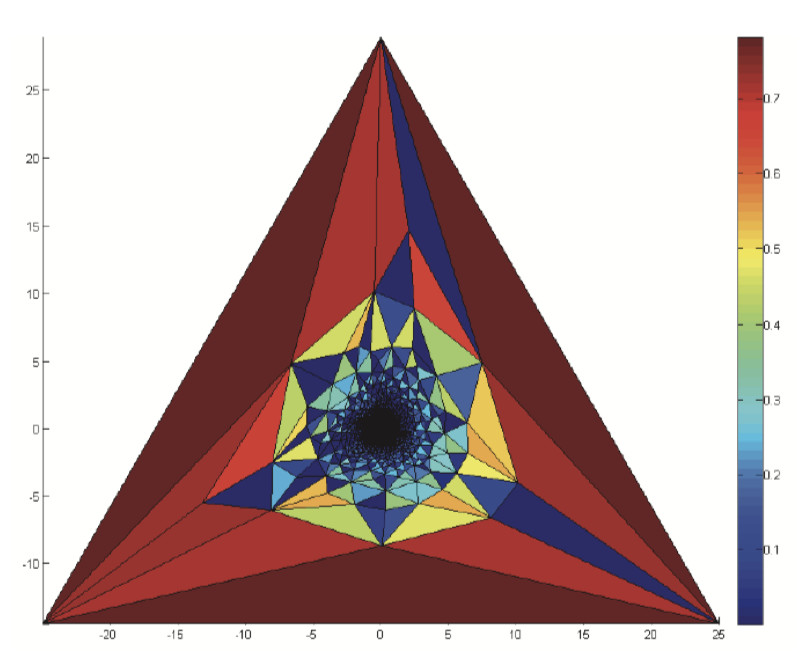 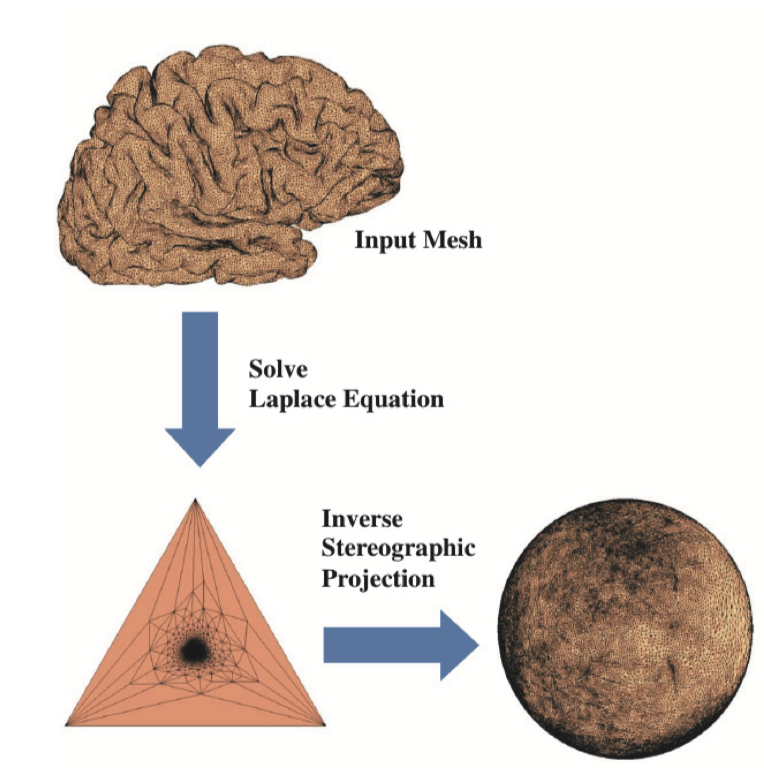 Large conformality distortion near the north pole
Fast Spherical Conformal Parameterization
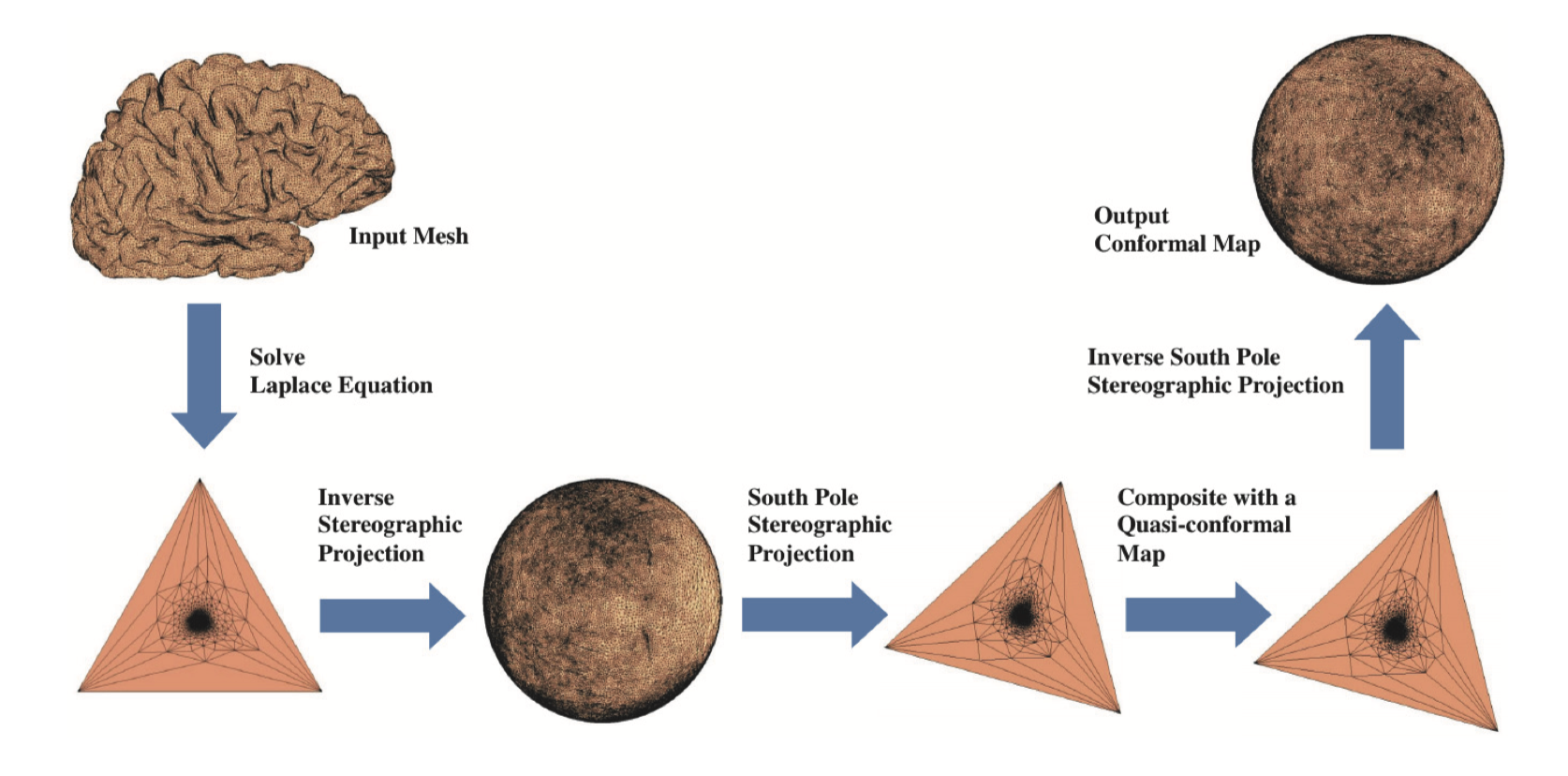 Fast Spherical Conformal Parameterization
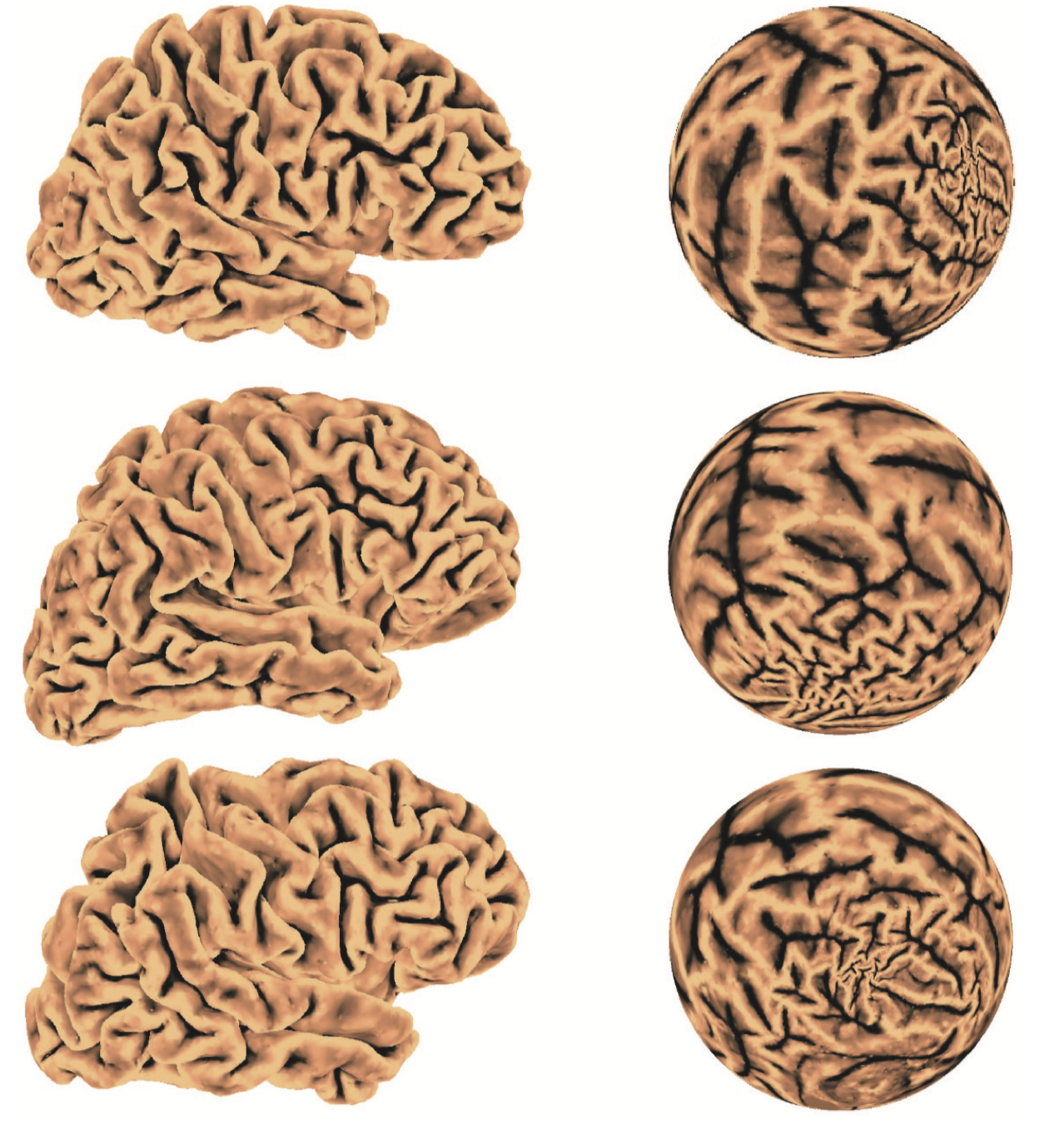 Fast Spherical Conformal Parameterization
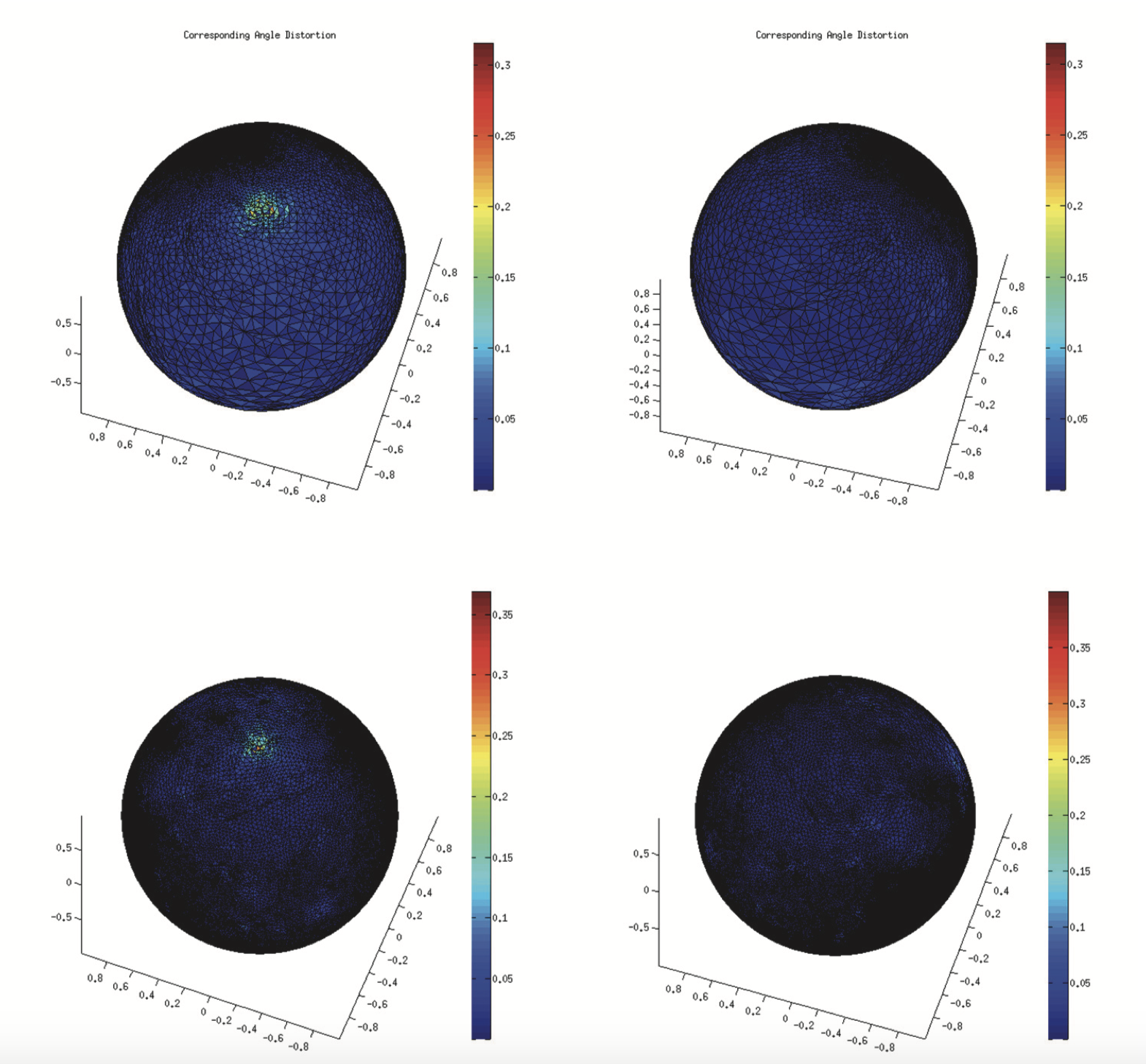 Fast Spherical Conformal Parameterization
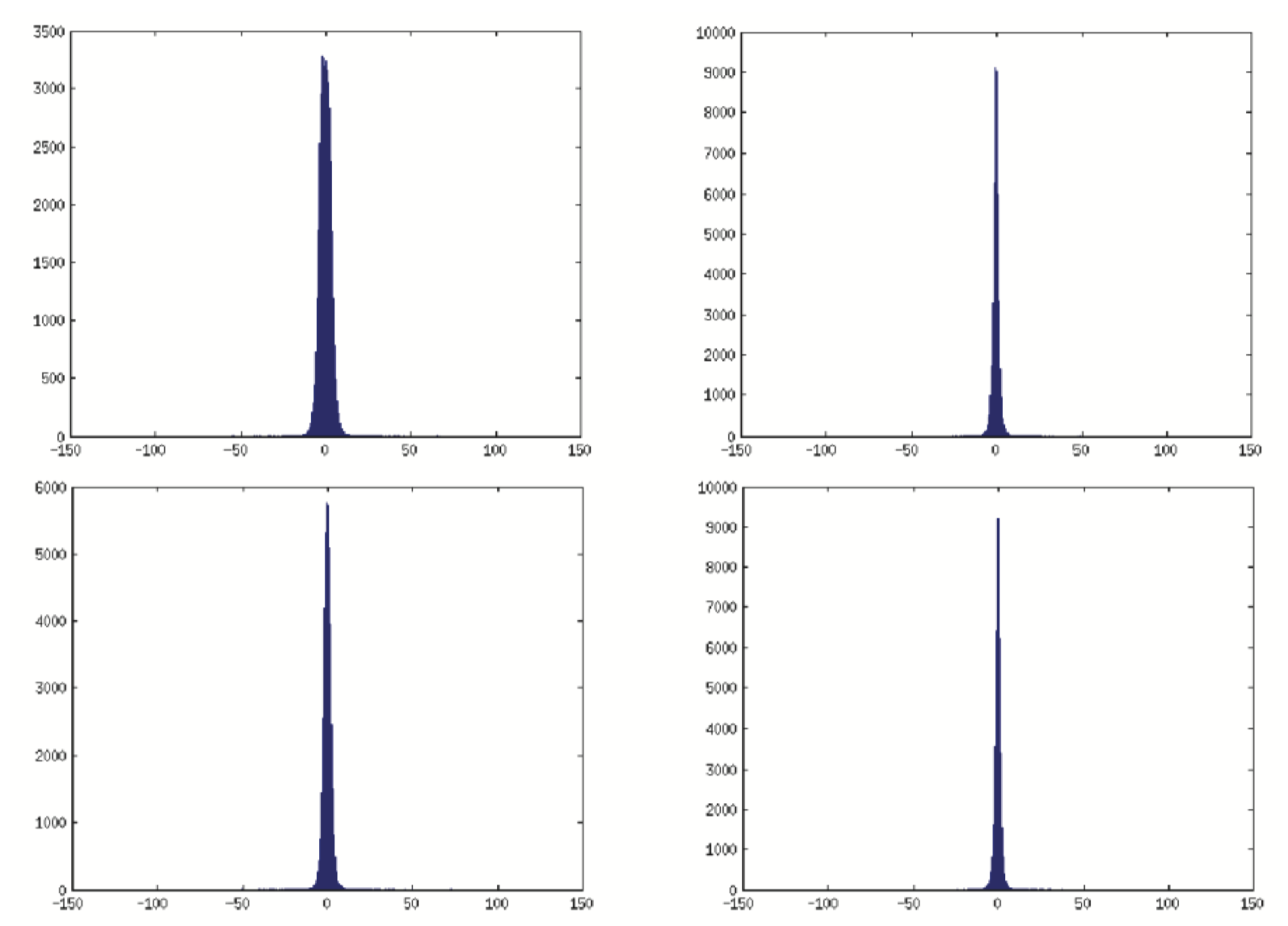 Fast Spherical Conformal Parameterization
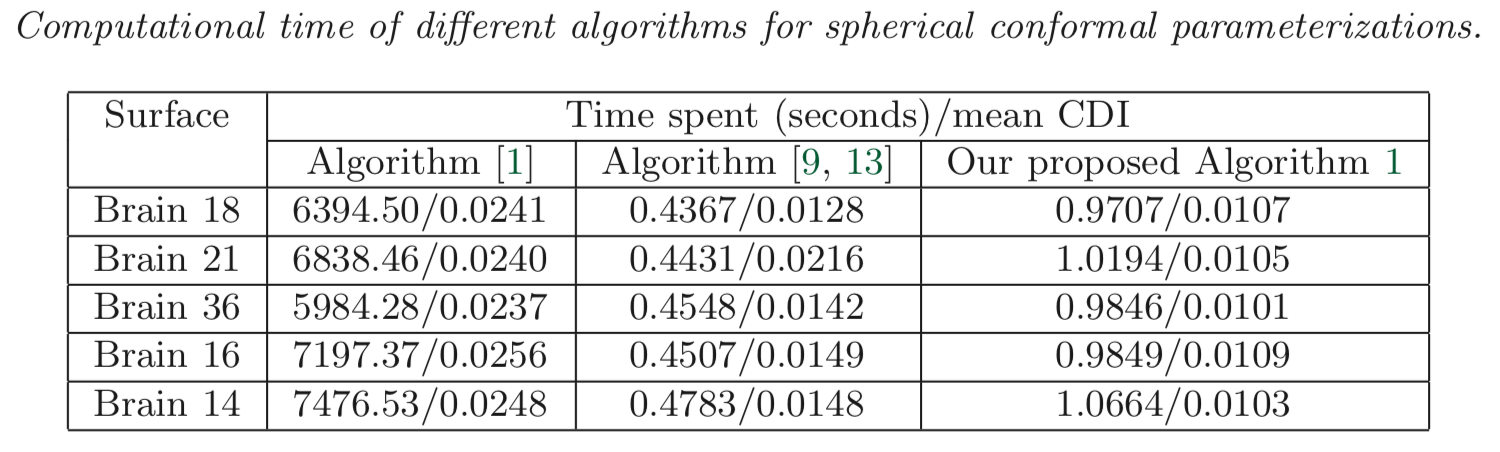 Brain landmark matching parameterization
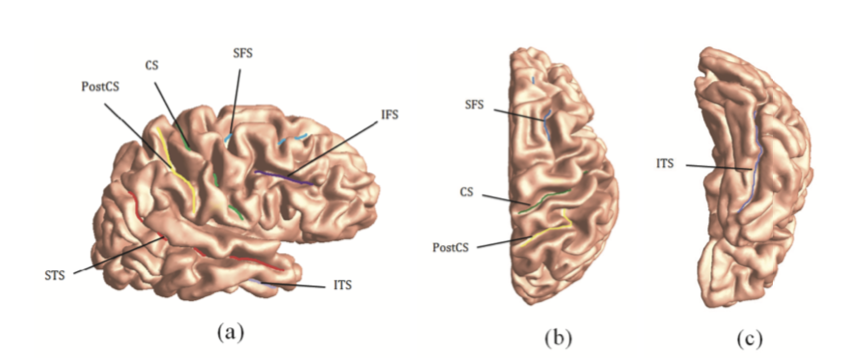 Landmark-matching optimized spherical harmonic parameterization
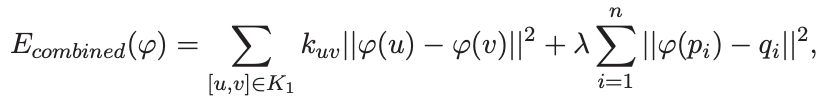 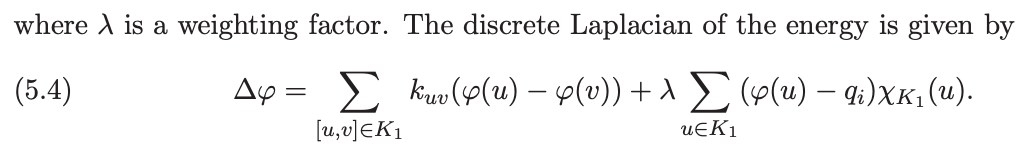 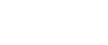 Brain landmark matching parameterization
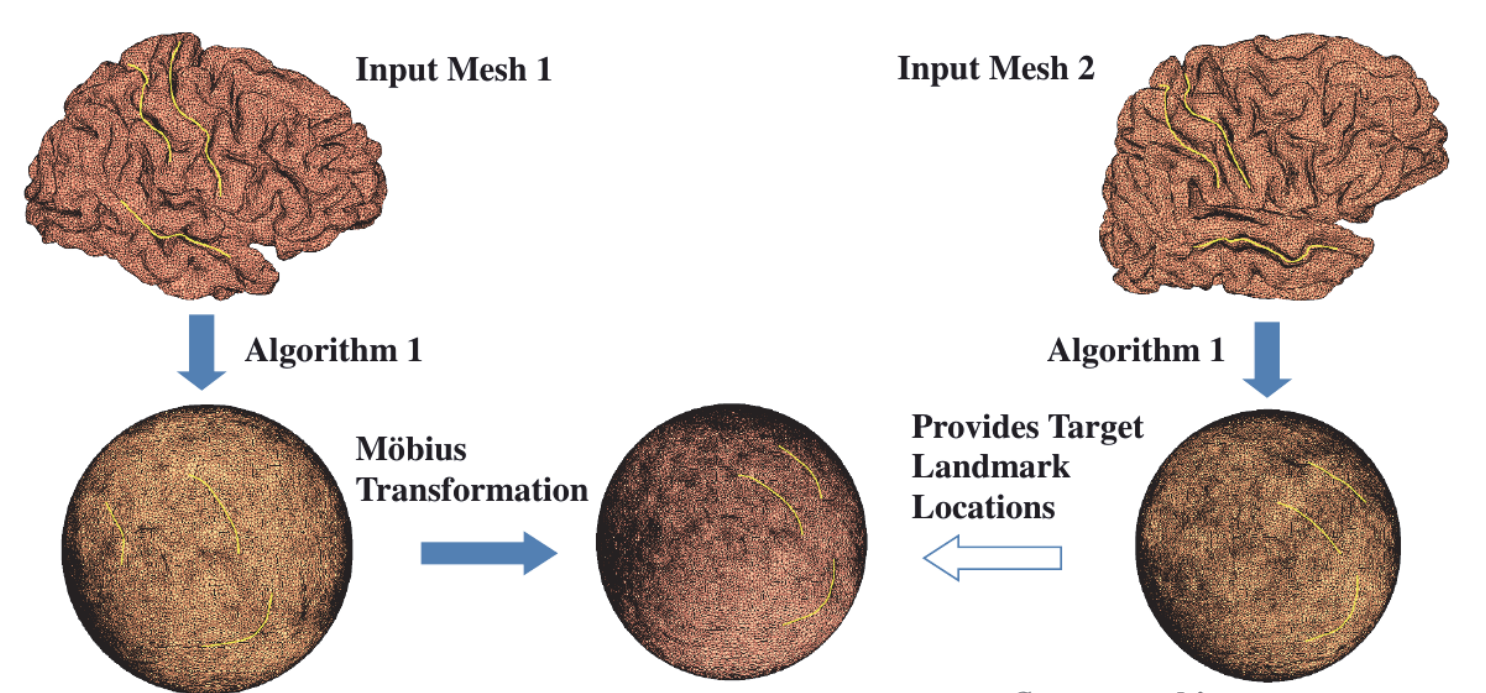 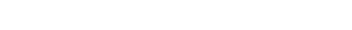 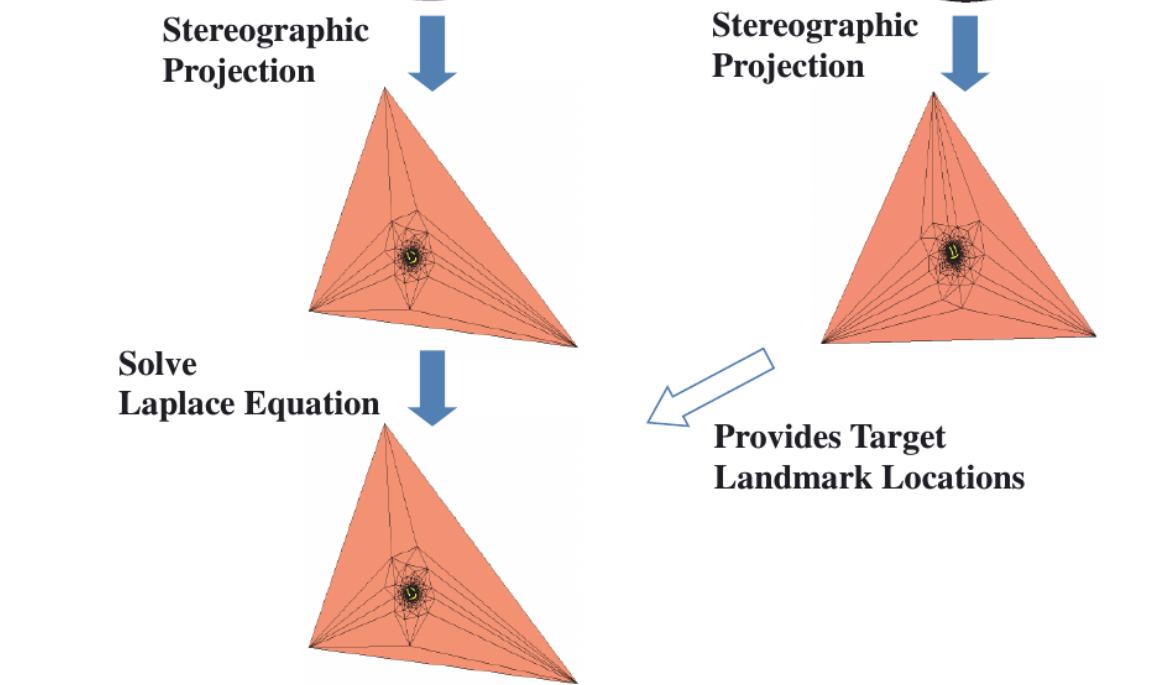 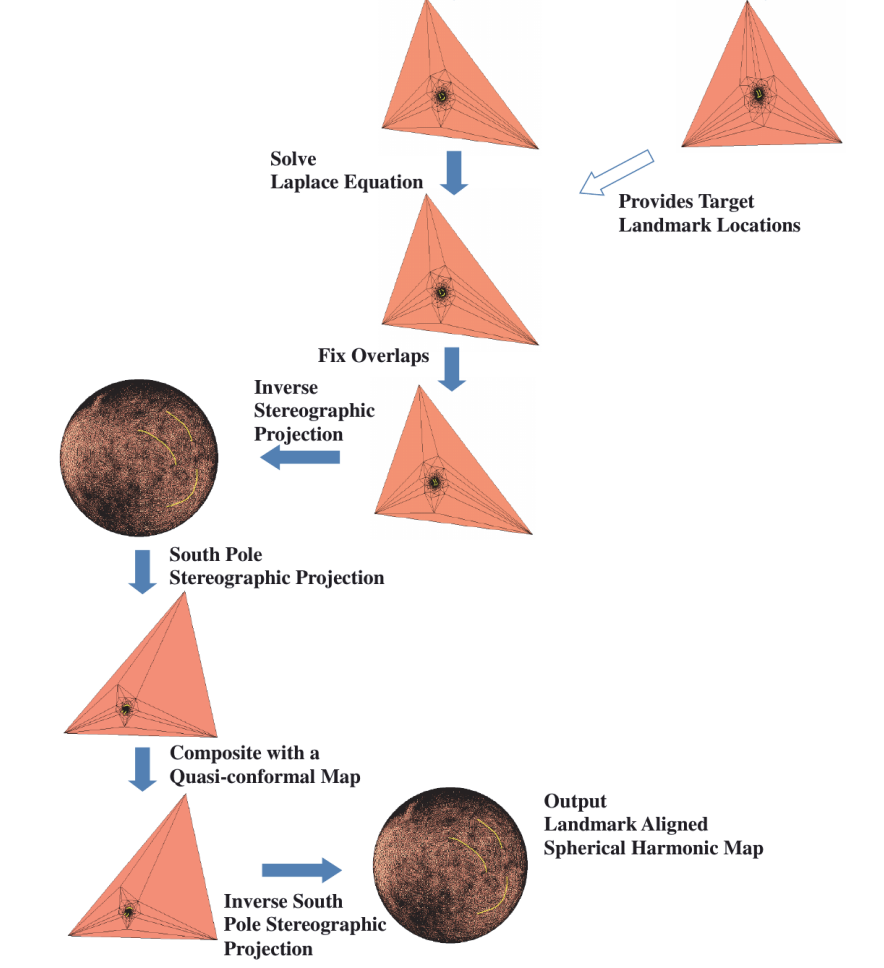 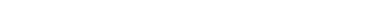 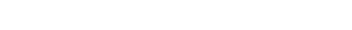 Brain landmark matching parameterization
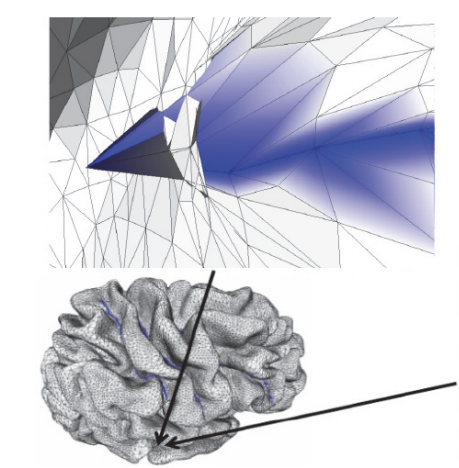 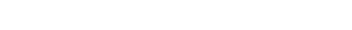 Brain landmark matching parameterization
Target
Transformed
Initial
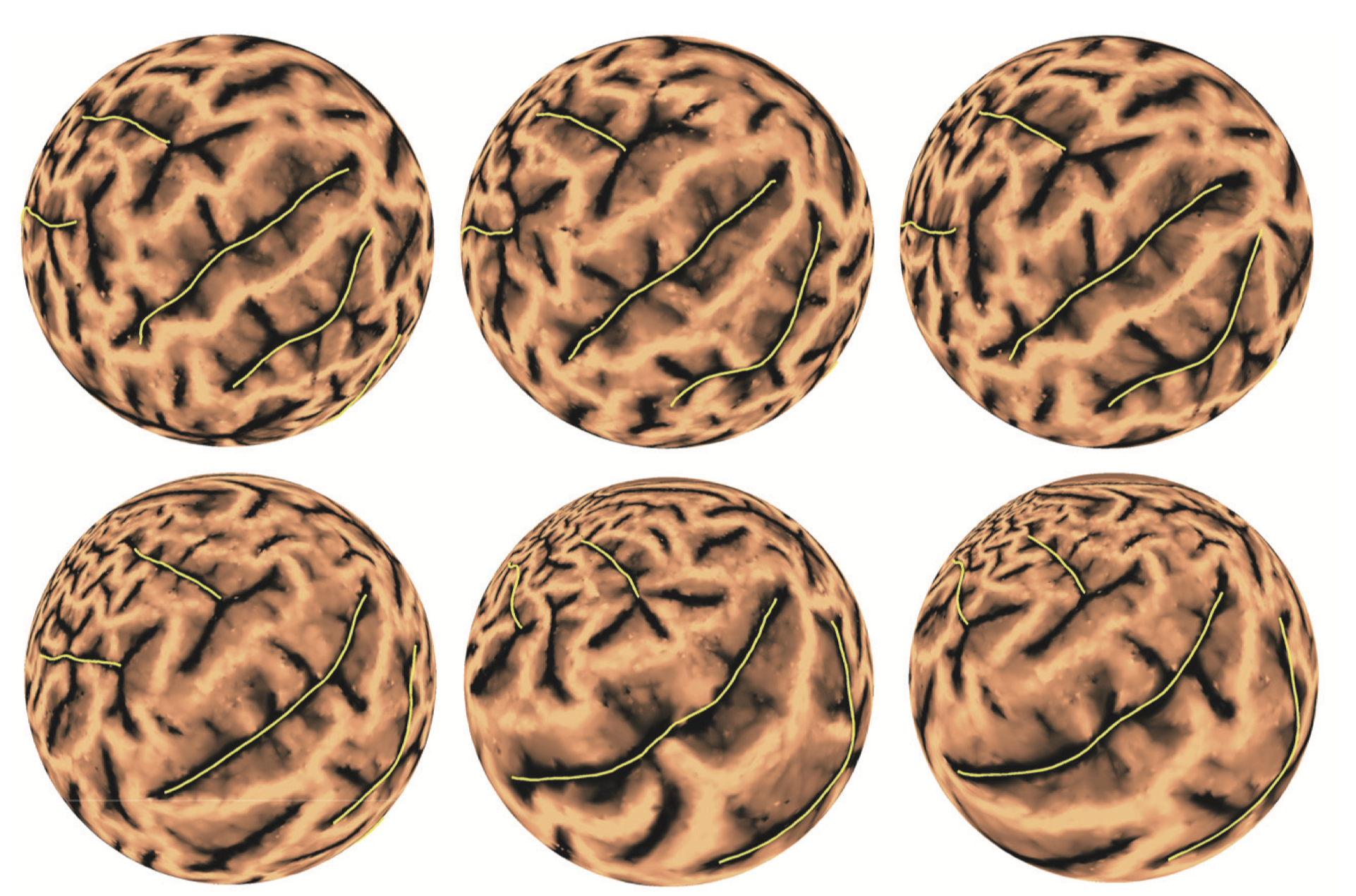